2021.1.31  
유치부예배 준비찬양
예수님 만나고 싶어요
예수님 만나고 싶어요나를 안아주시고 
나의 맘에 오셔서
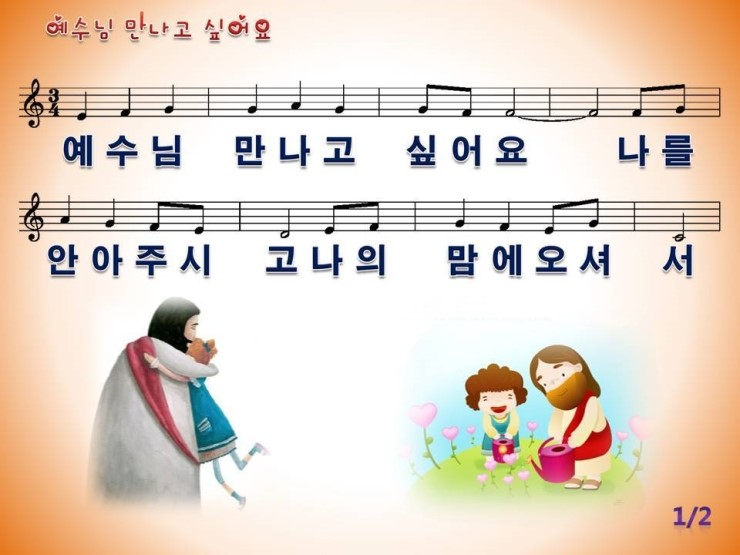 예수님 만나고 싶어요
나의 모든 죄를 
용서 해주세요나를 사랑으로 
꼭 안아 주세요
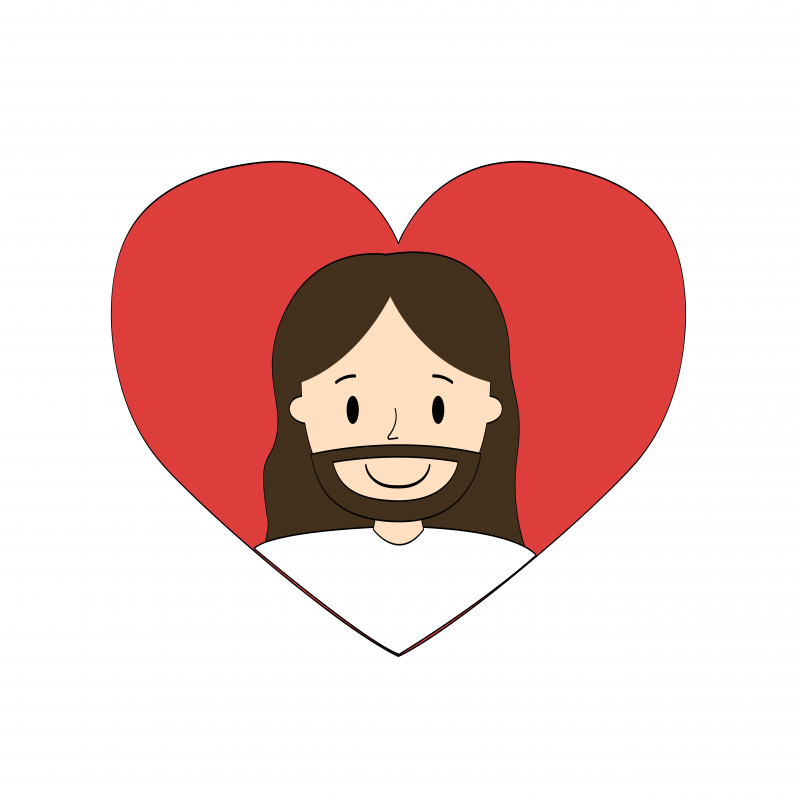 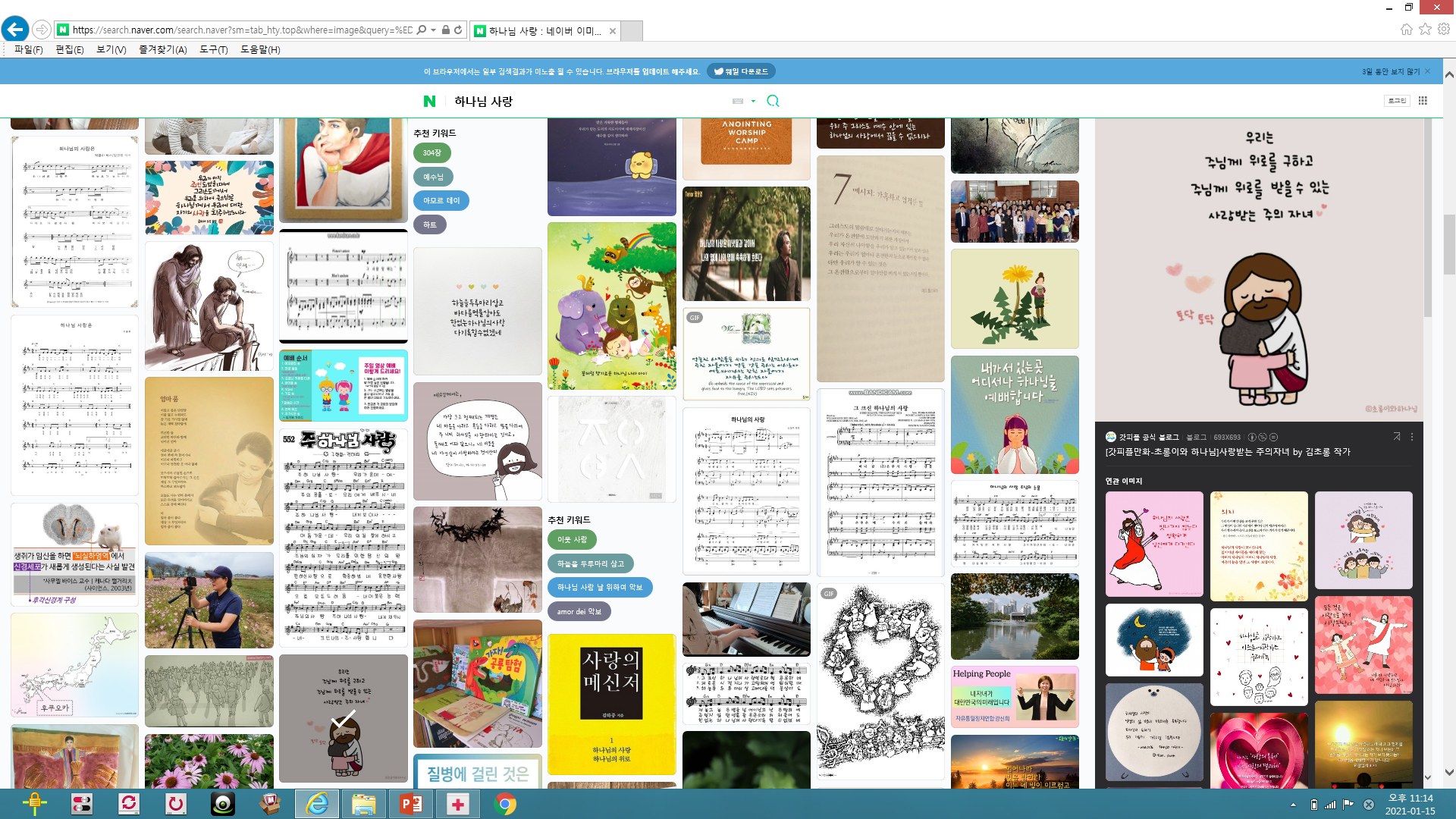 2월 말씀암송
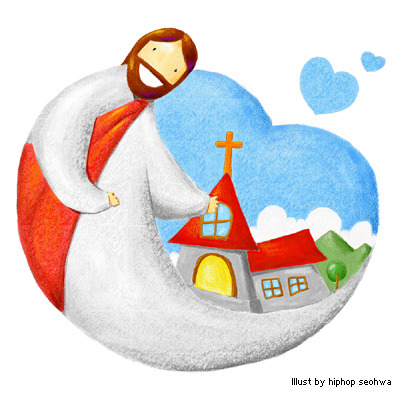 2월 말씀암송
살아계신 하나님의 말씀   
시편 1편 1편 6절
무릇 이인들의 길을
여호와께서 인정하시나악인들의 길은 망하리로다
          시편 1편 6절 말씀   아멘 !
잼잼 찬양해
잼잼잼잼 짝짜꿍 하나님을 찬양해
잼잼 찬양해
도리도리 예쁘게 하나님을 찬양해
잼잼 찬양해
엄마아빠 손잡고 하나님을 찬양해
잼잼 찬양해
콩콩콩콩 뛰면서 하나님을 찬양해
밈음으로 자라는 어린이
나는 믿음으로
자라는 어린이
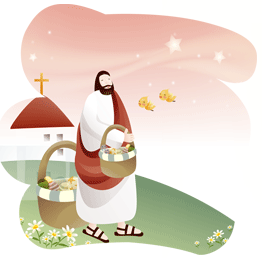 밈음으로 자라는 어린이
말씀 안에서
쑥쑥 자라는 어린이
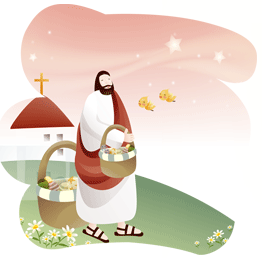 밈음으로 자라는 어린이
하나님 말씀먹고
쓔쑥↑ 쑥↑
밈음으로 자라는 어린이
하나님 말씀먹고
쓔쑥↑ 쑥↑
밈음으로 자라는 어린이
씩씩하게 자라는
하나님 어린이
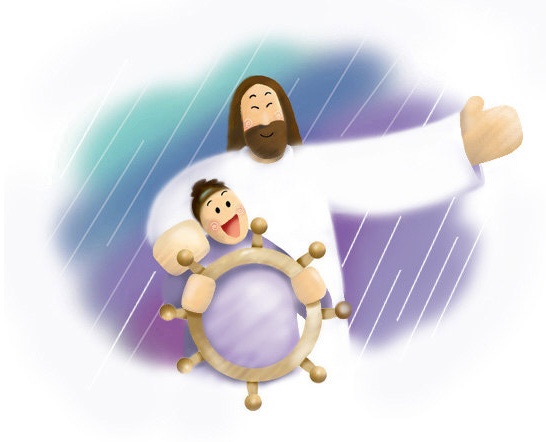 매일매일
부끄럽고 슬픈마음내게 있어요
매일매일
벗어버리고 싶어요죄 죄 죄가
매일매일
내생각 더럽힐때
 깨끗하게 
덮어주세요
매일매일
나를 사랑하시는
하나님
매일매일
오직 주만
바라보면서
매일매일
내 마음을 
매일매일 준비해요
매일매일
하나님만
사랑할래요♥
마음을 청소해요
쓱싹쓱싹 
마음을 닦아요
마음을 청소해요
더러운 마음을
닦아요
마음을 청소해요
반짝반짝 
깨끗해 진대요
마음을 청소해요
마음이 
깨끗해 진대요
마음을 청소해요
우리가 고백할때
마음을 청소할때
마음을 청소해요
하나님 나의 죄를
용서해 준대요
따뜻해
따뜻해 따뜻해 
엄마의품 따뜻해
아이좋아 아이좋아
따뜻해
아이좋아 아이좋아
엄마의품 아이좋아
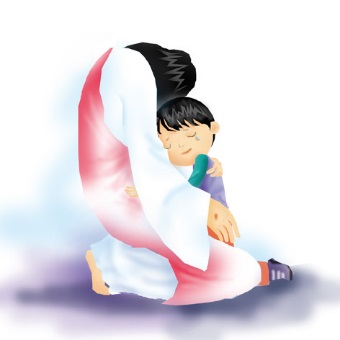 따뜻해
이 세상에서 
제일좋은 
우리엄마 품처럼
따뜻해
따뜻하고 편안한곳 
또 하나 있지
따뜻해
따뜻해 따뜻해
하나님품 따뜻해
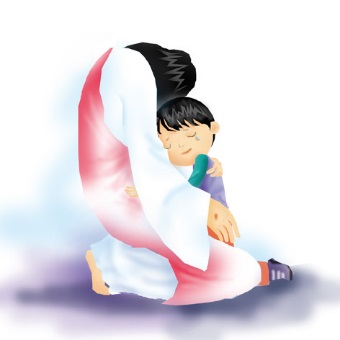 따뜻해
아이좋아 아이좋아
하나님품 참좋아
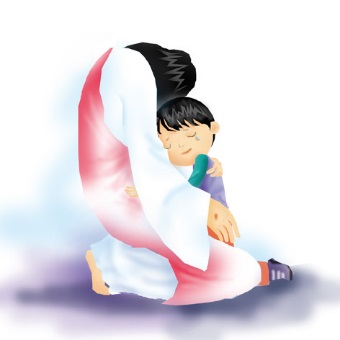 내 마음을 드려요
하나님 사랑하는 
내 마음 가득담아
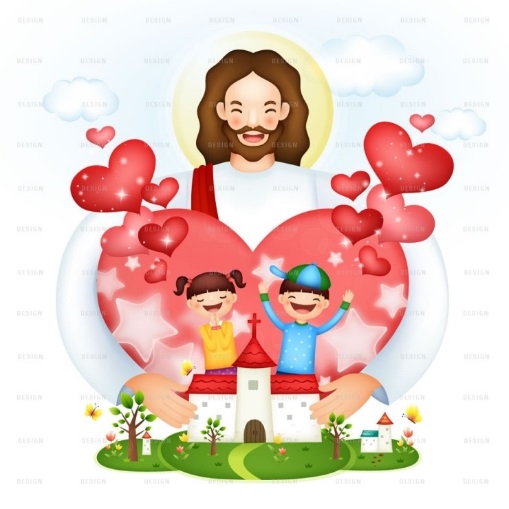 내 마음을 드려요
이시간 이시간 
찬양해요
나를 잘 아시는 하나님
내 마음을 드려요
나를 사랑하는 
하나님 
나의 생각 나의고백
내 마음을 드려요
모두 드리니
나의 찬양을 
받아주세요
내 마음을 드려요
예수님 사랑하는 
내 마음 가득담아
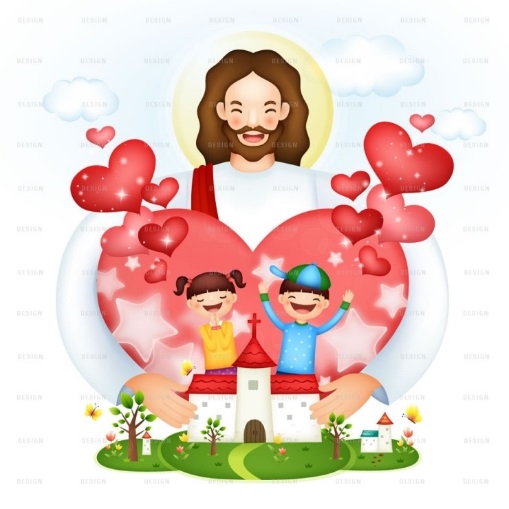 내 마음을 드려요
이시간 이시간 
예배해요
나를 잘 아시는 예수님
내 마음을 드려요
나를 사랑하는 
예수님 
나의 생각 나의고백
내 마음을 드려요
모두 드리니
나의 예배를 
받아주세요